Social Responsibility
The adoption of social and ethical criteria in the process of taking decisions in companies and investors
VODAFONE IN IRELAND
[Speaker Notes: We will go from specific to general and from general to specific. We will make a small mention about Vodafone in Ireland but we will discuss about Vodafone generally.]
Diversity and equality
A smiling woman outside an office with a folder and a phone
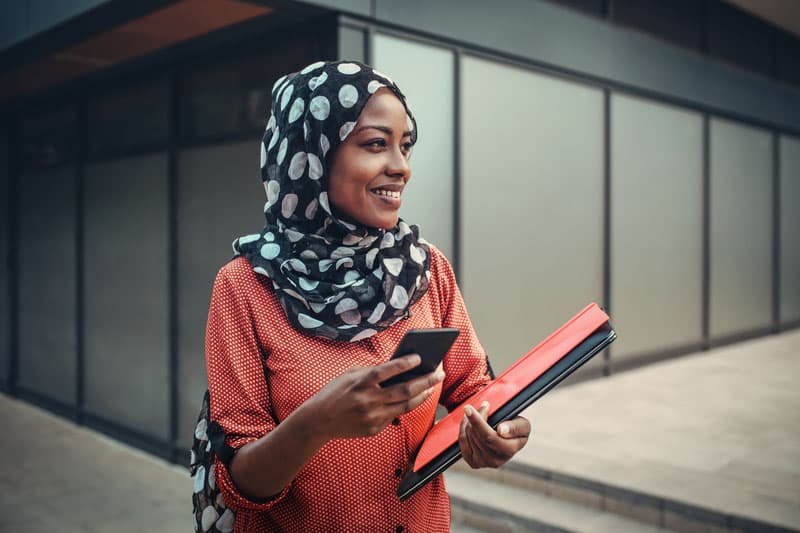 Energy and environment
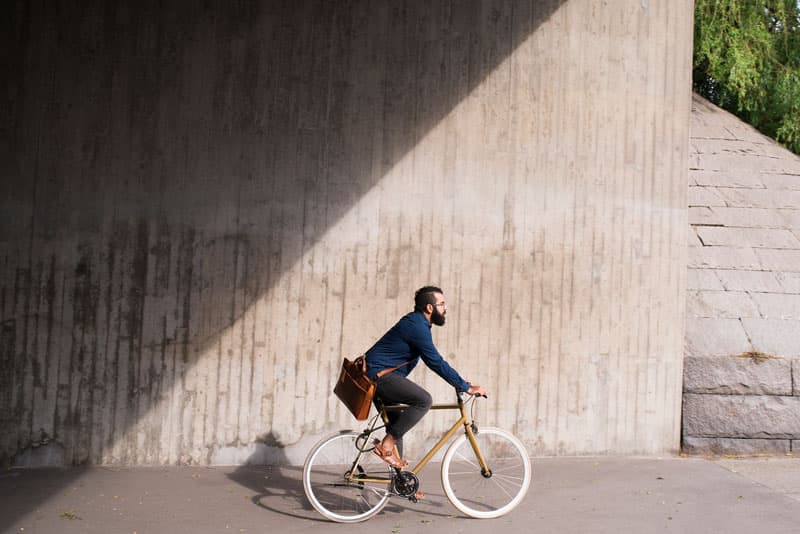 Switch To Green
A man cycling a bicycle under a bridge.
Gender pay gap
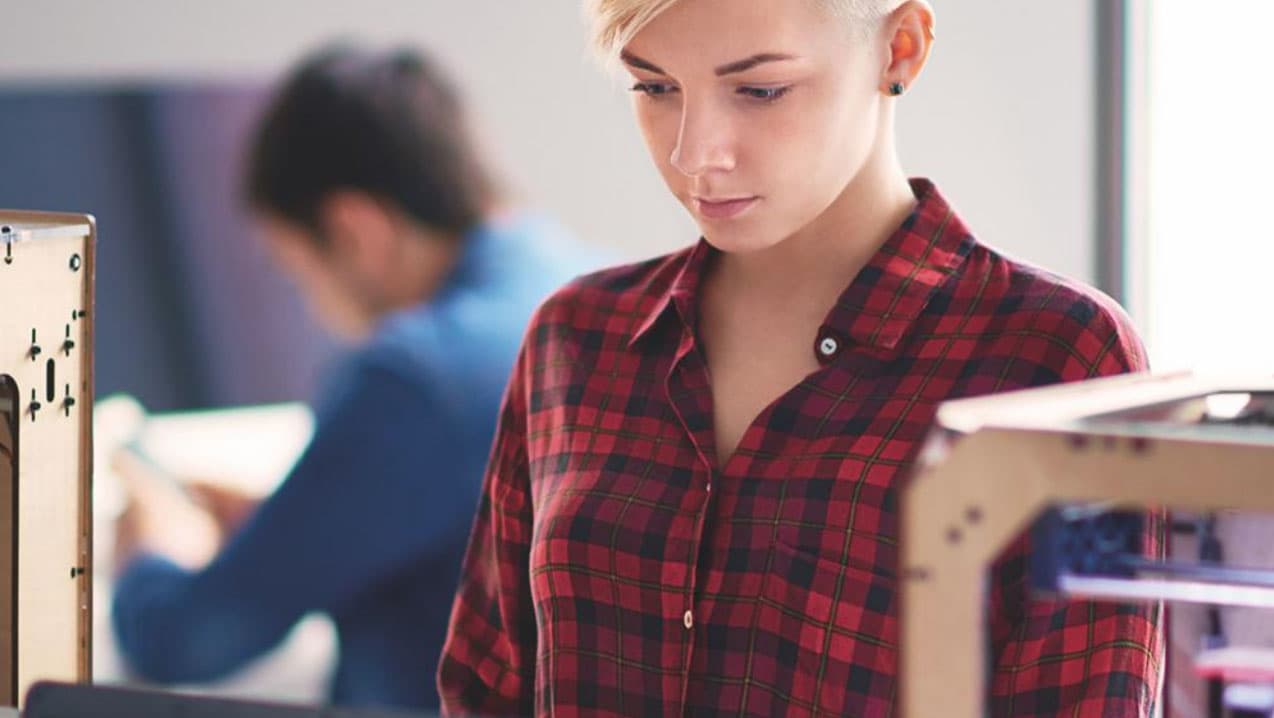 A young woman working in a lab
Youth skills and jobs
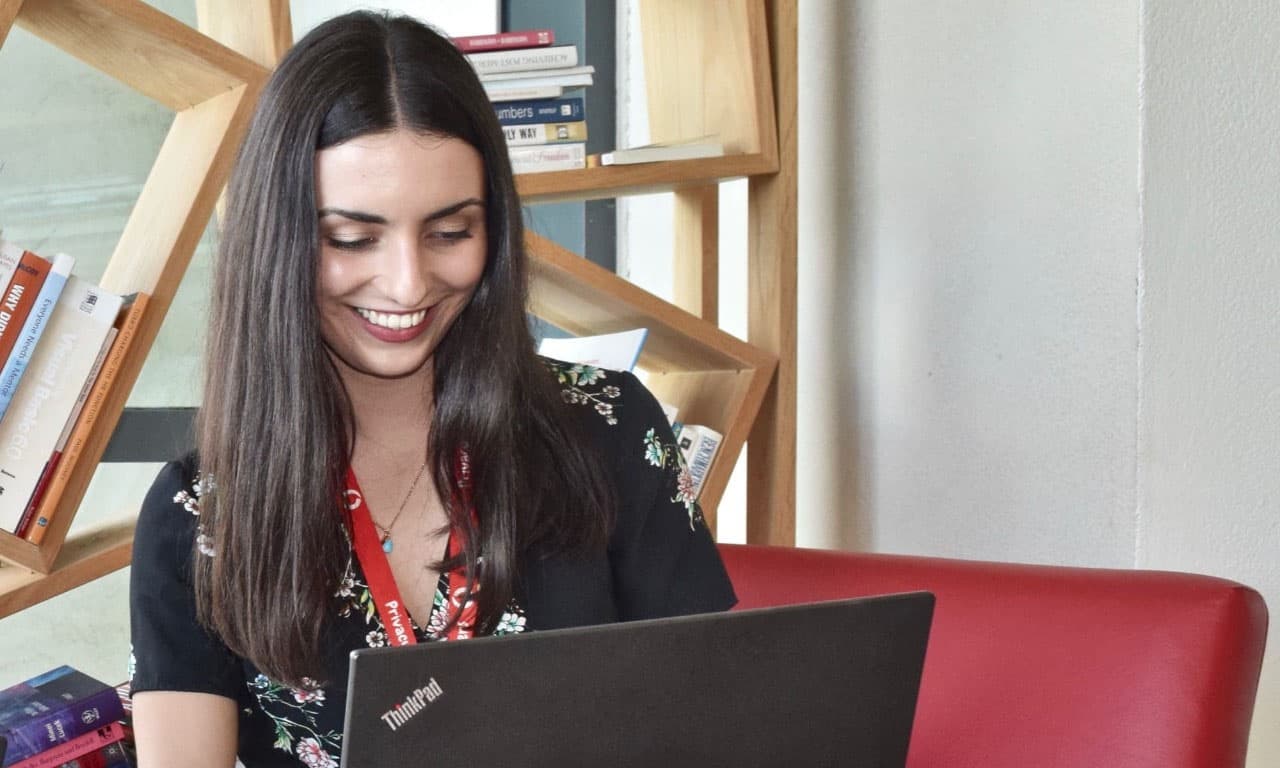 Helping young people build skills for their future
Grad working on laptop in Vodafone.
Transparency and ethical behaviour
Two people walking through a forest.
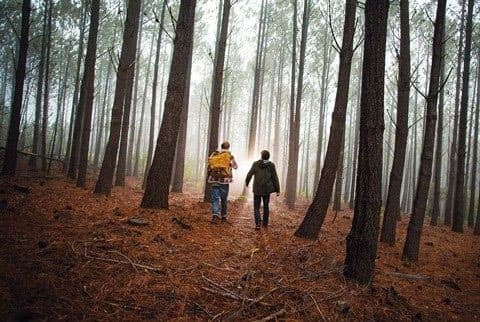 [Speaker Notes: Operate fairly and do good.]
Who are the Vodafone Foundation?
We’re Connecting for Good. We're combining Vodafone’s technology and charitable giving to address some of Ireland’s pressing community needs. The Vodafone Foundation was set up in Ireland in 2003. It runs a wide range of community programmes for the business. These include our charity partnerships with ALONE, Dublin City University’s Anti-Bullying Centre, and Women’s Aid.We are one of the 27 countries in which Vodafone Foundations operates around the world, dedicated to supporting groups across all segments of society seeking to make a real difference in our community.
What does the Foundation do?
We target strategic areas for investment in order to make maximum impact. The projects we support fall within the following categories:
Using our technology towards connecting for good
Working with those in need: children, young people and their families
Our charity partners
Emergency relief
Collaboration and capacity building
Volunteering and employee matched funding
Sponsorship
Handset recycling
Our purpose
At Vodafone, our purpose is to connect for a better future. 
We aim to create positive change through inclusive and sustainable connectivity. We aspire to bridge digital divides, protect the planet by reducing emissions, and maintain trust with secure, responsible services.
Through the Vodafone Foundation, we also address issues like digital skills, domestic abuse support, and child online safety.
1. Empowering people
We seek to connect everyone, regardless of who they are or where they live. 
We aim to close the digital divides, help our customers to benefit fully from digitalisation and support our communities, especially those in need, leaving no one behind.
Helping people and businesses reach their potential with our products
Empowering customers
SOHOs (small office/home office) and SMEs (small and medium enterprises) are the lifeblood of many communities, providing opportunities for socio-economic participation, as well as social mobility for women, young people and ethnic minorities. Through Vodafone Business, we provide products and services that are specifically tailored for SME and SOHO businesses, helping guide them through technology choices and improving their digital readiness.
2. Protecting the planet
We seek to protect the planet and enable our customers to do the same.
We strive to achieve net zero in our own operations and value chain, contribute to the circular economy and empower our customers to reduce their environmental footprint.
Tackling carbon emissions
Vodafone is committed to achieving net zero emissions from our own operations by 2030 and across our value chain by 2040. We recognise the great potential of the digital connectivity to accelerate emission reduction and address the impacts of the climate crisis. With an Intelligent Energy Management System whereby we analyse traffic patterns in real-time. We are on track for a fully electric fleet by 2028 and are upgrading onsite facilities with additional charging points to support employees to charge their electric vehicles. Vodafone Ireland is certified with ISO14001 and ISO50001 accreditations, demonstrating our commitment to monitor and improve our environmental performance.
Enabling the green transition
By offering cutting-edge technologies, energy-efficient products, and sustainable services, Vodafone aims to facilitate significant environmental benefits to our customers. We believe green digital solutions have the potential to help decarbonise society, protect, restore and enhance nature, and build a more circular economy. We contribute towards providing the technology and connectivity needed to transition to a more sustainable future . We partner with customers that seek to decarbonise their own businesses, harnessing the power of technology to make their operations smarter and more efficient, whilst lowering dependency on fossil fuels and accelerating the transition to renewables.
[Speaker Notes: Harness= Αξιοποιώντας]
Promoting circularity
We believe society needs to move to a more efficient, circular economy focused on eliminating waste. Upgrading the equipment in telecommunications networks can usher in newer generations of technology that improve energy efficiency and provide connectivity to more people – but this also contributes to the creation of e-waste from used electronic network equipment. We are committed to using our logistics networks and processes to bring decommissioned network equipment back to places where it can be managed responsibly for reuse, re-sale or recycling. We are currently on track to meet our goal of 100% recycled network waste by 2025.
[Speaker Notes: Usher=οδηγώ]
Helping our customers bring back used devices
We are committed to helping more of our customers bring their used electronic devices back to us. At Vodafone we offer a range of solutions to tackle the growing problem of electronic waste (e-waste) in Ireland, including offering refurbished smartphones, trade-In programs, device repair, and recycling services. These initiatives give unused phones a new lease on life, ensuring they are repaired, recycled, or repurposed.
3. Maintaining trust
We strive to deliver our services securely and responsibly and earn the trust of our customers.
Code of conduct
Our Code of Conduct outlines the requirements that every single person working for and with Vodafone must comply with, regardless of location. The Code of Conduct helps us all make informed decisions and tells us where to go for more information.
Speak up
Everyone who works for or on behalf of Vodafone has a responsibility to report any behaviour at work that may be unlawful or criminal, or could amount to an abuse of our policies, systems or processes and, therefore, be a breach of our Code of Conduct.
Labour rights
Vodafone will not tolerate any human rights abuses within our own operations or within our supply chain and are committed to taking appropriate steps to ensure that everyone who works for Vodafone – in any capacity, anywhere in the world – benefits from a working environment in which their fundamental rights are respected.
Protecting people
Wherever we operate, we have an opportunity to contribute to the advancement of fundamental rights for our customers, colleagues and communities. We are also conscious of the risks associated with our operations and we work hard to mitigate negative impacts, ensuring we keep people safe. Our ongoing focus is to create a safe working environment for everyone working for and on behalf of Vodafone and the communities in which we operate.
Protecting data
Millions of people communicate and share information over our networks, enabling them to connect, innovate and prosper. We believe that everyone has a right to privacy wherever they live in the world. Our privacy management policy is based on the European Union General Data Protection Regulation (‘GDPR’), and this is applied to all Vodafone markets globally to ensure the highest level of commitment to our customers’ privacy.
Protecting our networks and systems
As a provider of critical national infrastructure and connectivity that is relied upon by millions of customers, we prioritise cyber and information security across everything we do. Our customers use our products and services because of our next-generation connectivity but also because they trust that their information is secure. The telecommunications industry is faced with a unique set of risks as we provide connectivity services and handle private communication data. Our operating model is designed based on this knowledge and focused on how we prevent, detect and respond to attacks to minimise the impact. Our policy establishes a framework within which local data protection and privacy laws are respected and sets a baseline for those markets where there are no equivalent legal requirements.
Responsible purchasing
We recently updated our Code of Ethical Purchasing which every supplier that works with Vodafone must comply with. It stipulates the social, ethical and environmental standards that we expect our suppliers to adhere to. These commitments extend down through the supply chain so that all direct suppliers must ensure compliance across their own direct supply chain.
Since 2022, when new suppliers tender for work, they are asked to prove compliance to policies and procedures that support our purpose criteria. We continue to assess risk during our onboarding process by using a Supplier Assurance Risk Management system.
[Speaker Notes: Stipulate=Ορίζει
Tender = Υποβάλλουν]
Zero tolerance to bribery and corruption
At Vodafone, we support and foster a culture of zero tolerance towards bribery, corruption or fraud in all our activities. Our anti-bribery policy is consistent with the UK Bribery Act and the US Foreign Corrupt Practices Act and provides guidance about what constitutes a bribe and prohibits giving or receiving any excessive or improper gifts and hospitality. We regularly monitor our anti-bribery programme to ensure it is implemented through conducting periodic monitoring activities, risk assessment, policy compliance reviews and internal audits. To support our approach, Vodafone is also a member of Transparency International UK’s Business Integrity Forum.
[Speaker Notes: Foster=Καλλιεργούμε
Constitute= Συνίσταται
Reviews = Αναθεωρήσεις]
Tax and economic contribution
We are committed to ensuring that our business operates ethically, lawfully and with integrity wherever we operate as this is critical to our long-term success. As a major investor, taxpayer and employer, we make a significant contribution to the economies of the countries which we operate. In addition to direct and indirect taxation, our financial contributions to governments also include other areas such as radio spectrum fees and spectrum auction proceeds.